Центральное управление Федеральной службы по экологическому, 
технологическому и атомному надзору
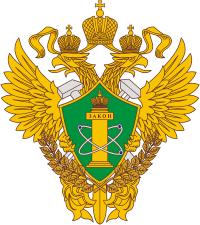 Основные показатели надзорной деятельности по итогам 2022 года и анализ аварийности на опасных производственных объектах на которых используется оборудование, работающее под давлением более 0,07 МПа или при температуре нагрева воды более 115°С
Москва, 
28 марта2024 года
Центральное управление Федеральной службы по экологическому, 
технологическому и атомному надзору
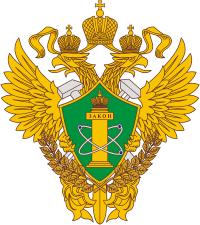 Статистические данные
Объекты, на которых используется оборудование, работающее  под давлением более 0,07 МПа или при температуре нагрева воды более 115°С
Поднадзорных организаций ˗ 766 
                                      Поднадзорных ОПО ˗ 1585, из них:
                                                            I класс ˗ 0
                                                            II класс ˗ 10
                                                            III класс ˗ 1107
                                                            IV класс ˗ 468
2
Центральное управление Федеральной службы по экологическому, 
технологическому и атомному надзору
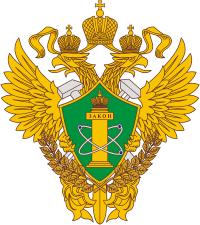 Разрушение технического устройства (участок тепловой сети)          ДМУП «ЭКПО» по адресу: Московская область, г. Дзержинский, ул. Томилинская, в районе д. 14
Последствия аварии - пострадало 4 человека, в зону ограничения теплоснабжения попало 32 жилых дома с общей численностью населения 8542 человек.
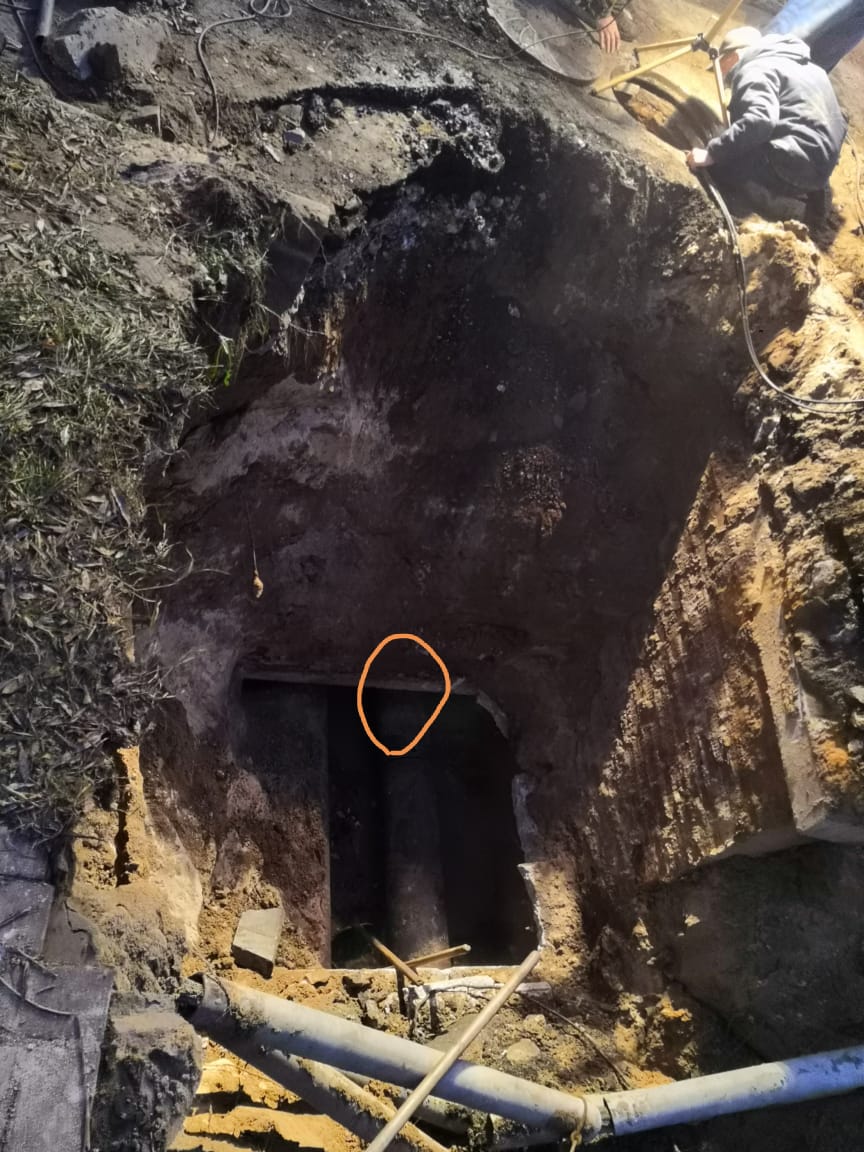 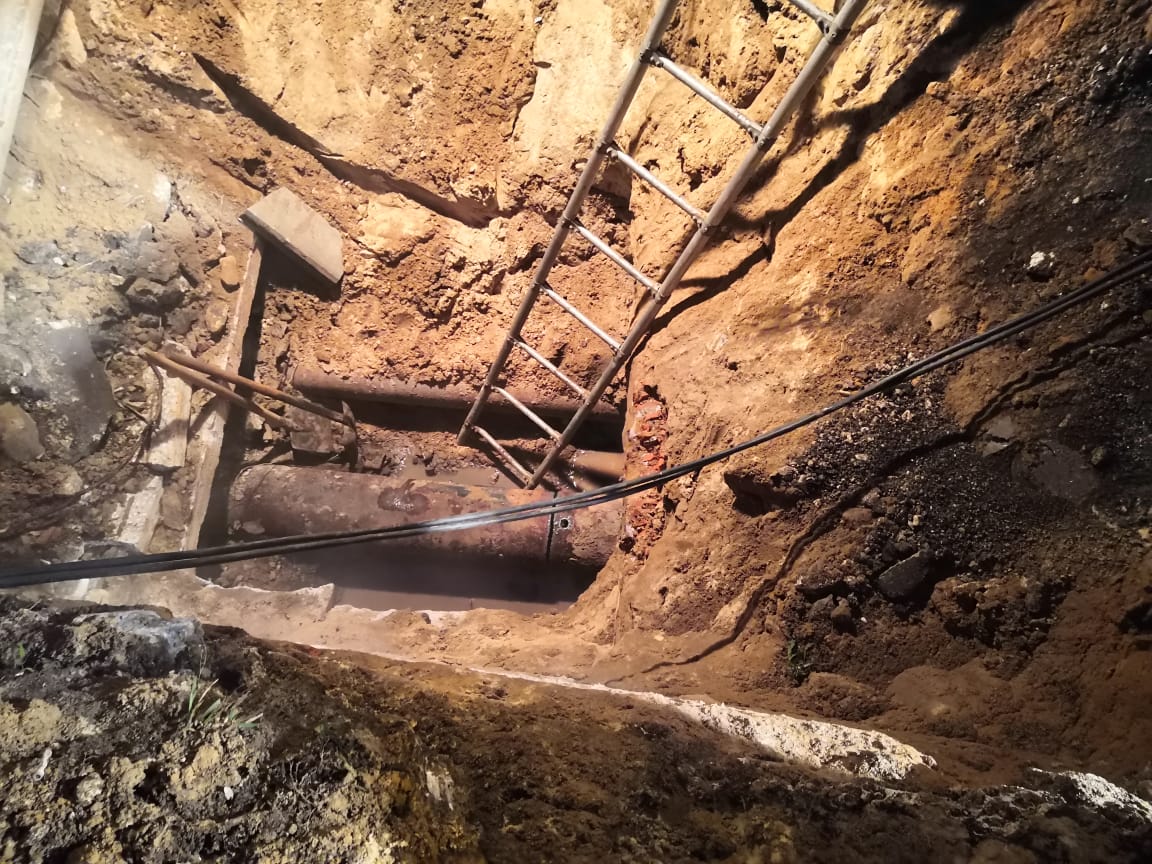 Техническая причина - коррозионный износ участка трубопровода тепловой сети с утонением толщины основного металла трубопровода до критической величины с последующим разрывом.
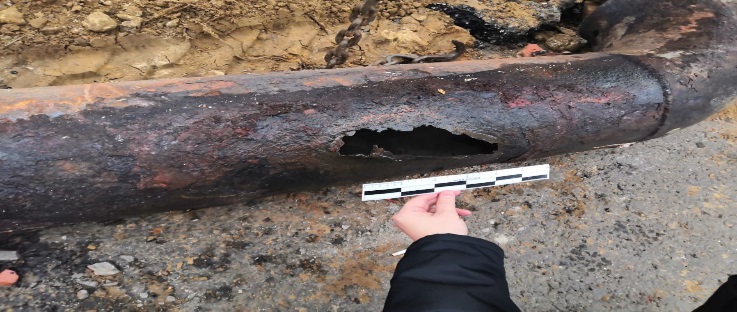 3
Центральное управление Федеральной службы по экологическому, 
технологическому и атомному надзору
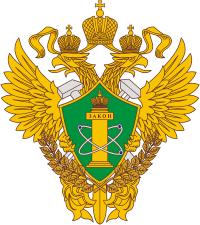 Разрушение технического устройства на ОПО («участок трубопровода тепловой сети Фрунзенского района г. Владимира» III класса опасности)               АО «ВКС» по адресу: г. Владимир, ул. Б. Нижегородская, ул. Усти-на-Лабе.
Техническая причина - коррозионный износ участка трубопровода.
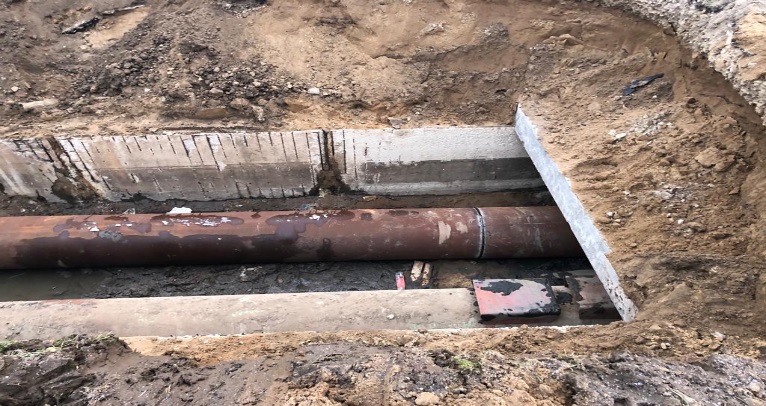 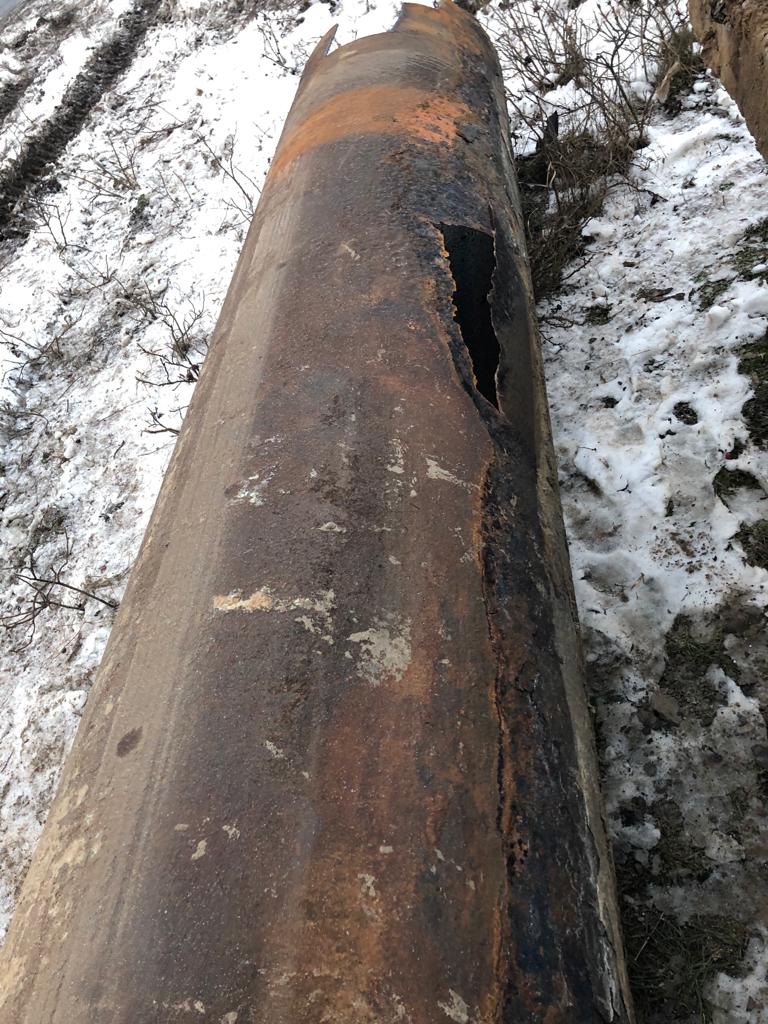 Организационные причины:
- Не достаточный контроль со стороны АО «ВКС».
- Не качественное выполнение работ по экспертизе промышленной безопасности, в результате чего не верно проведена оценка технического состояния и остаточного ресурса трубопровода.
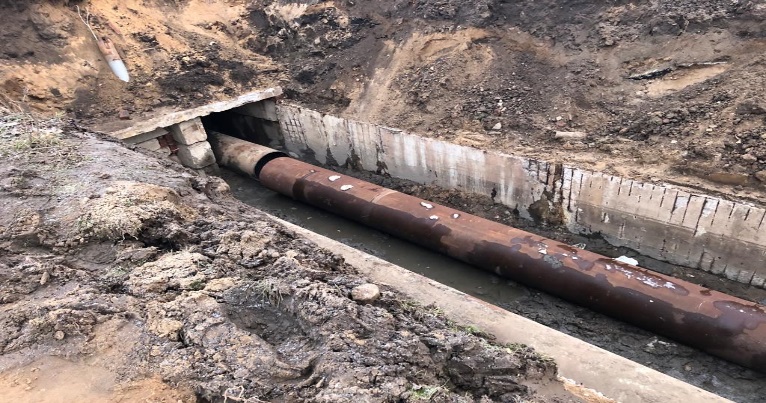 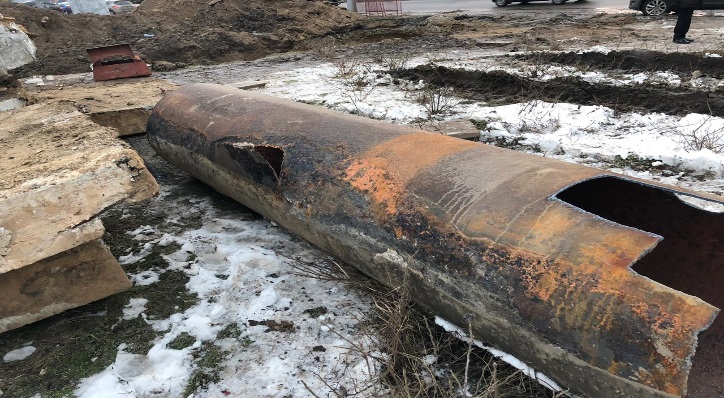 4
Центральное управление Федеральной службы по экологическому, 
технологическому и атомному надзору
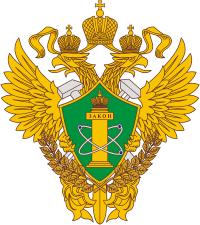 Сравнительные показатели количествапроведенных проверок подконтрольных предприятий и организаций
5
Центральное управление Федеральной службы по экологическому, 
технологическому и атомному надзору
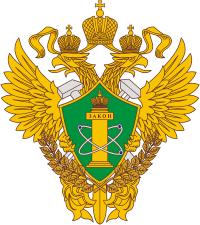 Комиссии по приемке в эксплуатацию оборудования, работающего под давлением более 0,07 МПа или при температуре нагрева воды более 115°С
6
Центральное управление Федеральной службы по экологическому, 
технологическому и атомному надзору
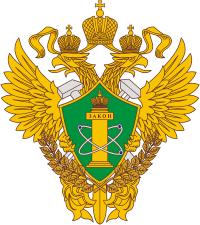 Основные показатели контрольно-надзорной  деятельности                                     за 2023 год в сравнении с 2022 годом
Проведено проверок
Выявлено нарушений
Наложено штрафов
I
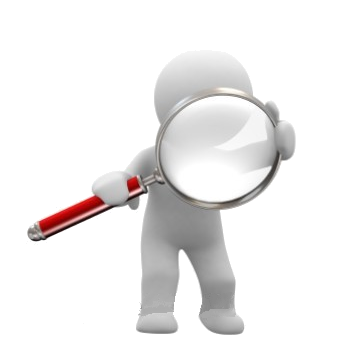 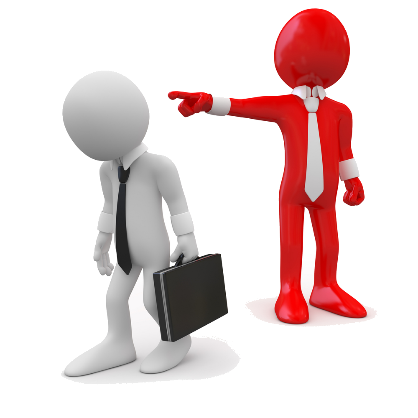 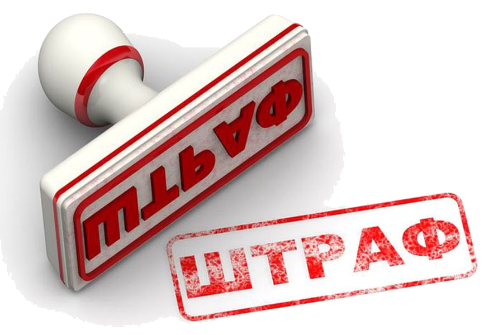 7
Центральное управление Федеральной службы по экологическому, 
технологическому и атомному надзору
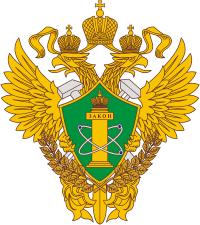 Основные задачи на 2024 год
В связи с продолжающимся мораторием на проведение проверок в отношении объектов III класса опасности с 10 марта 2022, основной задачей  остается профилактика аварийности и травматизма на поднадзорных объектах, в том числе:
- проведение ежеквартальных совещаний с поднадзорными организациями;
-  направление информационных писем;
-  выдача предостережений;
-  консультирование и т.д;
принятие иных мер направленных на недопущение нарушений требований промышленной безопасности;
Проведение профилактических визитов;
      Реализация риск-ориентированного подхода при осуществлении                             
контрольно-надзорных полномочий, а также продолжение активного взаимодействия по вопросам соблюдения требований промышленной 
безопасности и технических регламентов с руководителями администраций муниципальных образований, субъектов Российской Федерации, правоохранительных органов и органов прокуратуры.
14
8
Центральное управление Федеральной службы по экологическому, 
технологическому и атомному надзору
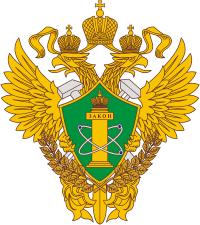 Спасибо за внимание!